Prof.dr. Dženana Husremović
III. EL DESARROLLO DE RELACIONES ENTRE FAMILIAS Y ENTRENADORES BASADAS EN LA CONFIANZA Y LA RECIPROCIDAD
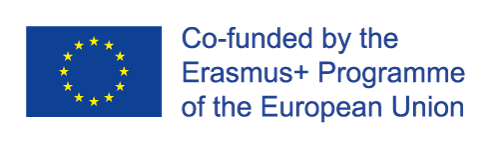 The European Commission support for the production of this publication does not constitute an endorsement of the contents which reflects the views only of the authors, and the Commission cannot be held responsi­ble for any use which may be made of the information contained therein.
Contacto
COORDINADOR DEL PROYECTO
UNIVERSIDAD DEPORTIVA LITUANA
Assoc. Prof. Dr. Rasa Kreivyte
rasa.kreivyte@lsu.lt
Página web – www.sportsave.eu
Moodle - http://moodle.sportsave.eu/
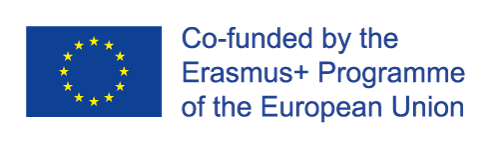 The European Commission support for the production of this publication does not constitute an endorsement of the contents which reflects the views only of the authors, and the Commission cannot be held responsi­ble for any use which may be made of the information contained therein.
Contenido
Unidad 1.
La cooperación de padres y entrenadores como pilar en la vida de los jóvenes deportistas.
Unidad 2. 
Comunicación - Escucha activa y retroalimentación.
Unidad 3.
Resolución de conflictos.
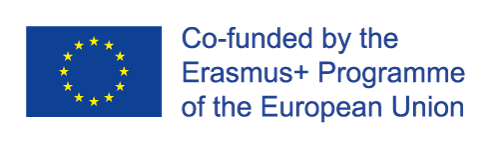 The European Commission support for the production of this publication does not constitute an endorsement of the contents which reflects the views only of the authors, and the Commission cannot be held responsi­ble for any use which may be made of the information contained therein.
Unidad 1. La cooperación de padres y entrenadores como pilar en la vida de los jóvenes deportistas.
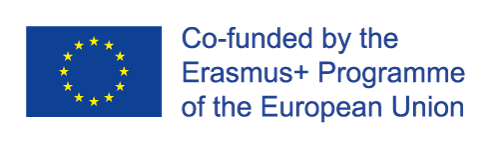 The European Commission support for the production of this publication does not constitute an endorsement of the contents which reflects the views only of the authors, and the Commission cannot be held responsi­ble for any use which may be made of the information contained therein.
Unidad 1 La cooperación de padres y entrenadores como pilar en la vida de los jóvenes deportistas.
Descripción general
Objetivos

-    Aumentar la comprensión de la motivación de los padres y los estilos de crianza.
Desarrollar las habilidades para comunicar las expectativas y las obligaciones de los padres y los  formadores 
Crear las Reglas de conducta
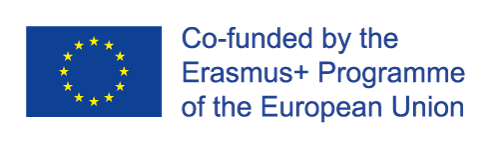 The European Commission support for the production of this publication does not constitute an endorsement of the contents which reflects the views only of the authors, and the Commission cannot be held responsi­ble for any use which may be made of the information contained therein.
Unidad 1. Cooperación de padres y entrenadores como pilar en la vida de los jóvenes deportistas.
Contenido
Unidad 1.1.
 Estilos y motivación de los padres.
Unidad 1.2. 
 Los entrenadores como trabajo emocional.
Unidad 1.3. 
 Entrenador - reunión de padres
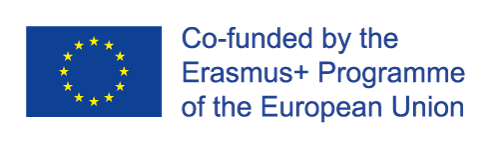 The European Commission support for the production of this publication does not constitute an endorsement of the contents which reflects the views only of the authors, and the Commission cannot be held responsi­ble for any use which may be made of the information contained therein.
Unidad 1.1 Estilos y motivación de los padres.
¿Por qué son importantes los padres?
En primer lugar - son los padres del niño.
Los niños aprenden del modelo de los padres:
Los principales valores en la vida.
Cómo relacionarse con entrenadores y compañeros.
Modelo de comunicación
Cómo hacer frente a la decepción y a la victoria
Controlar y corregir el  comportamiento.
Toma de decisiones
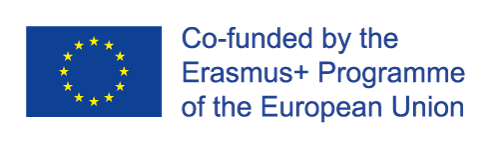 The European Commission support for the production of this publication does not constitute an endorsement of the contents which reflects the views only of the authors, and the Commission cannot be held responsi­ble for any use which may be made of the information contained therein.
Unidad 1.1 Estilos y motivación de los padres.
Triángulo atlético: entrenador - padre - atleta
Maneras de educación en el deporte: desinteresados, críticos, gritando desde el banquillo, entrenadores laterales, padres sobreprotectores.
Motivación de los padres: ¿ven el deporte como una actividad recreativa o como una carrera profesional para su hijo?
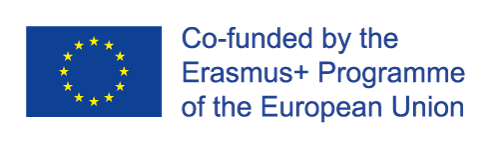 The European Commission support for the production of this publication does not constitute an endorsement of the contents which reflects the views only of the authors, and the Commission cannot be held responsi­ble for any use which may be made of the information contained therein.
Unidad 1.1 Estilos y motivación de los padres
Padre desinteresado
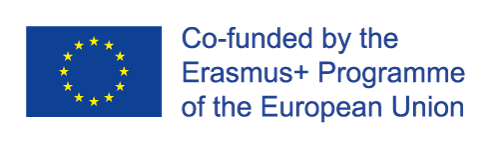 The European Commission support for the production of this publication does not constitute an endorsement of the contents which reflects the views only of the authors, and the Commission cannot be held responsi­ble for any use which may be made of the information contained therein.
Demasiado exigente
Unidad 1.1 Estilos y motivación de los padres.
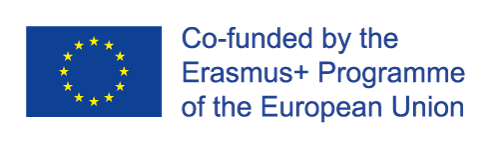 The European Commission support for the production of this publication does not constitute an endorsement of the contents which reflects the views only of the authors, and the Commission cannot be held responsi­ble for any use which may be made of the information contained therein.
Gritones desde el banquillo
Unidad 1.1 Estilos y motivación de los padres.
Screamers from the bench
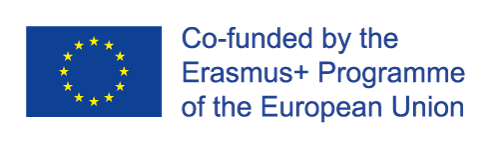 The European Commission support for the production of this publication does not constitute an endorsement of the contents which reflects the views only of the authors, and the Commission cannot be held responsi­ble for any use which may be made of the information contained therein.
Unidad 1.1 Estilos y motivación de los padres
Entrenador de la línea lateral
Sideline coach
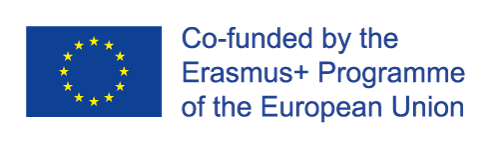 The European Commission support for the production of this publication does not constitute an endorsement of the contents which reflects the views only of the authors, and the Commission cannot be held responsi­ble for any use which may be made of the information contained therein.
Padres sobreprotectores
Unidad 1.1 Estilos y motivación de los padres
Overprotective parents
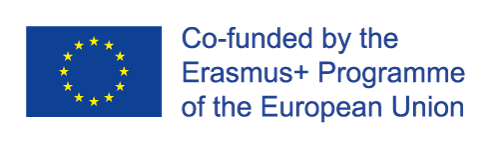 The European Commission support for the production of this publication does not constitute an endorsement of the contents which reflects the views only of the authors, and the Commission cannot be held responsi­ble for any use which may be made of the information contained therein.
Unidad 1.1 Estilos y motivación de los padres
Tiempo para pensar
¿Puedes reconocer los patrones de comportamiento de los padres de tus atletas?
¿Cómo lidias con ellos?
Compartir con el grupo:
Un ejemplo de buena práctica o situación en la que estaba satisfecho de cómo resolvió el problema
Un ejemplo de la práctica que otros deberían evitar o situación en la que le gustaría haber resuelto de manera diferente
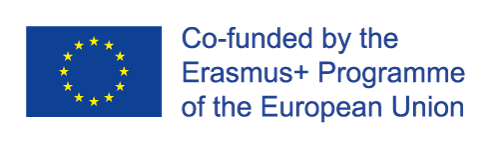 The European Commission support for the production of this publication does not constitute an endorsement of the contents which reflects the views only of the authors, and the Commission cannot be held responsi­ble for any use which may be made of the information contained therein.
Unidad 1.1 Estilos y motivación de los padres
5 preguntas importantes para los padres
Para tener una buena relación con los padres independientemente de su estilo, obtenga respuestas positivas de ellos para las siguientes 5 preguntas:

¿Puede compartir a su hijo o hija con el entrenador (es decir, puede confiar en el entrenador y aceptar su autoridad?)
¿Puedes aceptar la decepción del niño?
¿Puedes mostrar autocontrol delante del niño?
¿Puedes dedicar algo de tiempo al deporte infantil?
¿Puedes dejar que tu hijo tome sus propias decisiones?

De cualquier manera que el padre entienda la importancia de la respuesta "Sí", será mucho más fácil para usted cooperar y comunicarse con ellos.
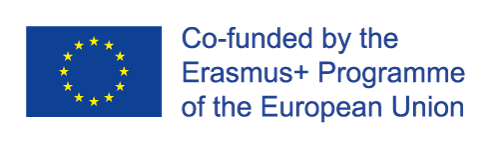 The European Commission support for the production of this publication does not constitute an endorsement of the contents which reflects the views only of the authors, and the Commission cannot be held responsi­ble for any use which may be made of the information contained therein.
Unidad 1.2. Los entrenadores como trabajo emocional.
Se espera que los entrenadores controlen sus emociones mientras trabajan con los atletas y los padres:
Visualización emocional de las reglas - reglas sobre lo que se nos permite y no se nos permite mostrar.
Acción de disonancia deliberativa - estrategia para alinear las emociones con demostraciones emocionales
Acción superficial
Acción profunda
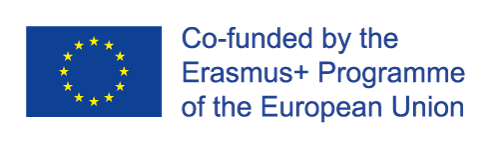 The European Commission support for the production of this publication does not constitute an endorsement of the contents which reflects the views only of the authors, and the Commission cannot be held responsi­ble for any use which may be made of the information contained therein.
Unidad 1.2. Los entrenadores como trabajo emocional.
Reglas de visualización emocional
Todos los roles sociales están definidos por reglas de comportamiento
Las reglas emocionales comunes son:
Cuidar a los deportistas y mostrarles entusiasmo.
Expresar siempre gran entusiasmo y pasión por el coaching.
Evitar las emociones extremas (rabia, ira intensa, demasiada alegría, ...)
Mostrar el amor por el trabajo todo el tiempo.
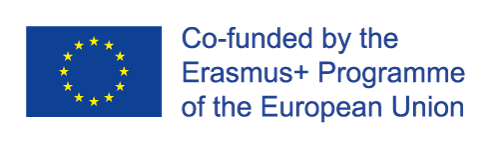 The European Commission support for the production of this publication does not constitute an endorsement of the contents which reflects the views only of the authors, and the Commission cannot be held responsi­ble for any use which may be made of the information contained therein.
Tiempo de pensar
Unidad 1.2. Los entrenadores como trabajo emocional.
¿Cuáles son algunas reglas emocionales en las que puedes pensar?

¿Qué tan difícil o fácil es cumplir?

¿Qué factores influyen en la preparación y la capacidad para seguir estas reglas?
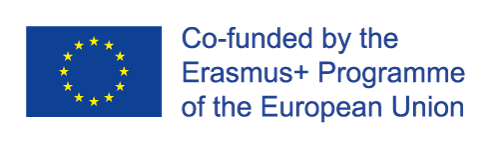 The European Commission support for the production of this publication does not constitute an endorsement of the contents which reflects the views only of the authors, and the Commission cannot be held responsi­ble for any use which may be made of the information contained therein.
Unidad 1.2. Los entrenadores como trabajo emocional.
Acciones Superficiales
El sentimiento individual es diferente de la emoción que se requiere - no hay ajuste del sentimiento interno
El individuo realiza el comportamiento emocional externo requerido.
Tipo de pretensión emocional.
Ejemplo: elogiar a todos y cada uno de los niños por el mismo desempeño; los elogiamos con entusiasmo, pero no significa que lo sintamos como tal

¿Puedes pensar en alguna situación en la que utilices la actuación superficial?
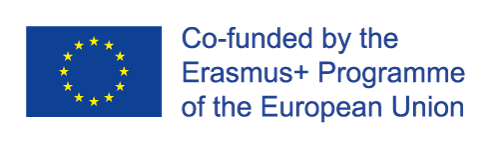 The European Commission support for the production of this publication does not constitute an endorsement of the contents which reflects the views only of the authors, and the Commission cannot be held responsi­ble for any use which may be made of the information contained therein.
Unidad 1.2. Los entrenadores como trabajo emocional.
Acciones Profundas
Cuando los sentimientos individuales y los requisitos para la expresión de emociones son inconsistentes.
La persona cambia las emociones internas para alinear el sentimiento interno con las expresiones emocionales requeridas.
Ejemplo: cuando el atleta comparte con nosotros algunas preocupaciones, tratamos de experimentar realmente el sentimiento para proporcionarle ayuda y consejo.

¿Puedes pensar en alguna situación en la que uses la actuación profunda?
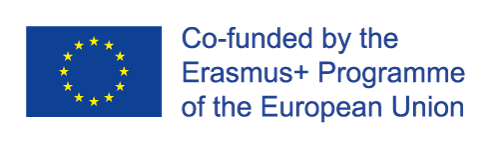 The European Commission support for the production of this publication does not constitute an endorsement of the contents which reflects the views only of the authors, and the Commission cannot be held responsi­ble for any use which may be made of the information contained therein.
Unidad 1.2. Los entrenadores como trabajo emocional
Consecuencias de las tensiones emocionales.
El actuar en la superficie aumenta el agotamiento emocional y disminuye la satisfacción con el trabajo.
La acción profunda y la expresión de emociones naturales que se sienten, disminuyen el agotamiento y aumentan la satisfacción con el trabajo.

Es importante cuidar los propios sentimientos para proteger la salud mental.
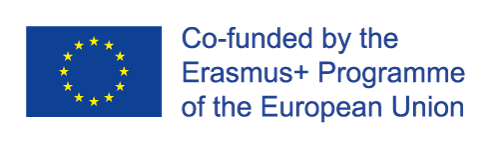 The European Commission support for the production of this publication does not constitute an endorsement of the contents which reflects the views only of the authors, and the Commission cannot be held responsi­ble for any use which may be made of the information contained therein.
Unidad 1.3. Entrenador - reunión de padres
La clave del éxito de la cooperación y la comunicación con los padres es la reunión de pretemporada
Para tener una reunión eficiente y efectiva  se debe planificar:
Propósito de la reunión
Horario - contenido de la reunión
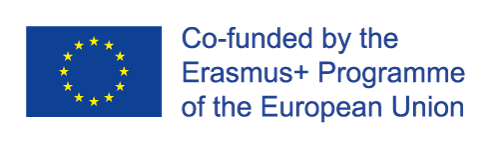 The European Commission support for the production of this publication does not constitute an endorsement of the contents which reflects the views only of the authors, and the Commission cannot be held responsi­ble for any use which may be made of the information contained therein.
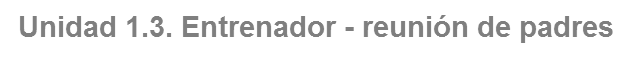 Objetivos del entrenador - reunión de padres
Por lo general incluye:

Mejorar la comprensión de los padres sobre el deporte juvenil.
Motivar a los padres para un compromiso constructivo.
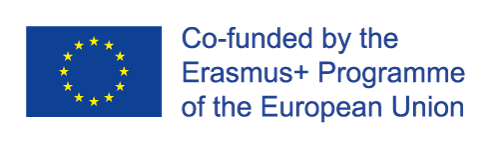 The European Commission support for the production of this publication does not constitute an endorsement of the contents which reflects the views only of the authors, and the Commission cannot be held responsi­ble for any use which may be made of the information contained therein.
Unidad 1.3. Entrenador - reunión de padres
Contenido de la reunión (1/3)
1. Apertura
Agradecer por la presencia e interés.
Preséntese a usted y a su equipo, dé a los padres la  información necesaria
2. Objetivos - qué metas y valores quieres alcanzar
3. Detalles del programa.
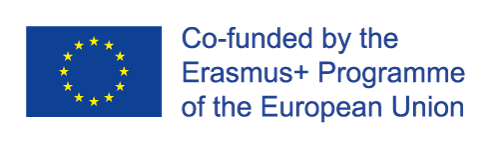 The European Commission support for the production of this publication does not constitute an endorsement of the contents which reflects the views only of the authors, and the Commission cannot be held responsi­ble for any use which may be made of the information contained therein.
Unidad 1.3. Entrenador - reunión de padres
Contenido de la reunión (2/3)
3. Detalles del programa deportivo:
Equipos para la formación.
Horarios de los entrenamientos.
Principales reglas y pautas
Normas especiales para el nivel de experiencia y el nivel de competencia
Problemas médicos (examen médico,…)
Seguro
Sistema de comunicación
Otros eventos
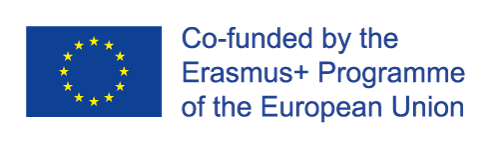 The European Commission support for the production of this publication does not constitute an endorsement of the contents which reflects the views only of the authors, and the Commission cannot be held responsi­ble for any use which may be made of the information contained therein.
Unidad 1.3. Entrenador - reunión de padres
Contenido de la reunión (3/3)
4. Papel del entrenador
	¿Cuáles son las responsabilidades básicas del 	entrenador?
5. Papel de los padres
	Responsabilidades y límites de los padres.
6. Relación entrenador - padre
	Tiempo para reuniones, importancia de la 	comunicación bidireccional.
7. Cerrando la reunión
	Preguntas de los padres
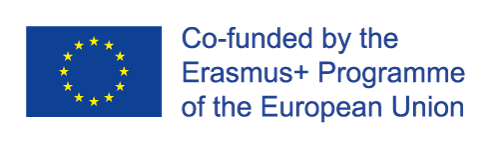 The European Commission support for the production of this publication does not constitute an endorsement of the contents which reflects the views only of the authors, and the Commission cannot be held responsi­ble for any use which may be made of the information contained therein.
Unidad 1.3. Entrenador - reunión de padres
Comunicar los roles y expectativas - herramienta útil - MATRIZ DE EXPECTATIVAS Y RESPONSABILIDADES
Comunicar las expectativas y responsabilidades es crucial para la comprensión mutua
Si no se sabe qué esperan los padres y cómo ven sus responsabilidades, será difícil desarrollar las Reglas de conducta
The European Commission support for the production of this publication does not constitute an endorsement of the contents which reflects the views only of the authors, and the Commission cannot be held responsi­ble for any use which may be made of the information contained therein.
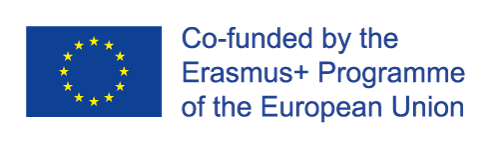 Unidad 1.3. Entrenador - reunión de padres
Comunicar los roles y expectativas - herramienta útil - MATRIZ DE EXPECTATIVAS Y RESPONSABILIDADES
En la reunión de pretemporada:
1. Pida a todos los padres que escriban lo que crean que es el final de la oración (son deseables más respuestas)
     - Como padre espero que el entrenador ...
     - Como padre, soy responsable de ...
2. Haz lo mismo desde tu lado:
     - Como entrenador espero de los padres ...
     - Como entrenador, soy responsable de ...
The European Commission support for the production of this publication does not constitute an endorsement of the contents which reflects the views only of the authors, and the Commission cannot be held responsi­ble for any use which may be made of the information contained therein.
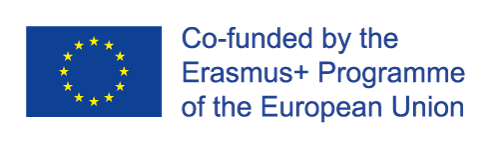 Unidad 1.3. Entrenador - reunión de padres
Comunicar los roles y expectativas - herramienta útil - MATRIZ DE EXPECTATIVAS Y RESPONSABILIDADES
3. Recopile las respuestas, analícelas con los padres y haga una lista de las expectativas y responsabilidades de ambos lados.
Si hay demasiados padres, pídales que vengan a la reunión con sus respuestas o que lo hagan como tarea

4. Hacer un acuerdo con ellos sobre las Reglas de conducta.
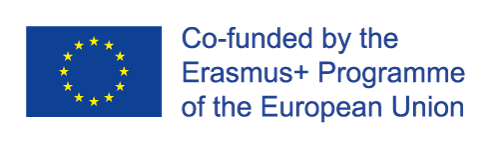 The European Commission support for the production of this publication does not constitute an endorsement of the contents which reflects the views only of the authors, and the Commission cannot be held responsi­ble for any use which may be made of the information contained therein.
Unidad 1.3. Entrenador - reunión de padres
MATRIZ DE EXPECTATIVAS Y RESPONSABILIDADES
The European Commission support for the production of this publication does not constitute an endorsement of the contents which reflects the views only of the authors, and the Commission cannot be held responsi­ble for any use which may be made of the information contained therein.
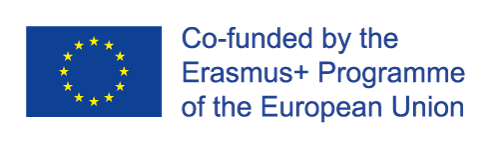 Unidad 1.3. Entrenador - reunión de padres
Sección de conocimiento/Tareas
TAREA:
En la primera reunión con los padres, haga el ejercicio- Crear la lista conjunta de responsabilidades y expectativas.
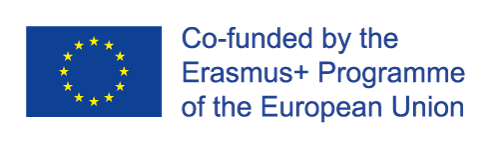 The European Commission support for the production of this publication does not constitute an endorsement of the contents which reflects the views only of the authors, and the Commission cannot be held responsi­ble for any use which may be made of the information contained therein.
Unidad 1. Cooperación de padres y entrenadores como pilar en la vida de los jóvenes deportistas.
Lista de referencias
Ye, M. L., & Chen, Y. (2015). A Literature Review on Teachers’ Emotional Labor. Creative Education, 6, 2232-2240. 
Smoll, F. L., Cumming, S. P., & Smith, R. E. (2011). Enhancing Coach-Parent Relationships in Youth Sports: Increasing Harmony and Minimizing Hassle. International Journal of Sports Science & Coaching, 6(1), 13–26.
The European Commission support for the production of this publication does not constitute an endorsement of the contents which reflects the views only of the authors, and the Commission cannot be held responsi­ble for any use which may be made of the information contained therein.
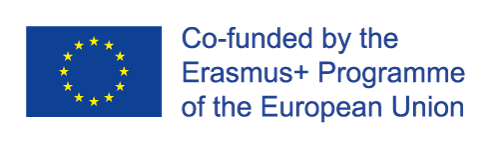 Unidad 2: Comunicación - Escucha activa y retroalimentación.
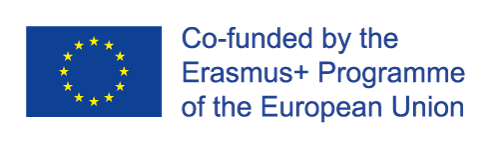 The European Commission support for the production of this publication does not constitute an endorsement of the contents which reflects the views only of the authors, and the Commission cannot be held responsi­ble for any use which may be made of the information contained therein.
Unidad 2. Comunicación - Escucha activa y retroalimentación.
Descripción general
Objetivos 

 - Aumentar la habilidad de escucha activa.
 - Aumentar la habilidad de dar y recibir feedback.
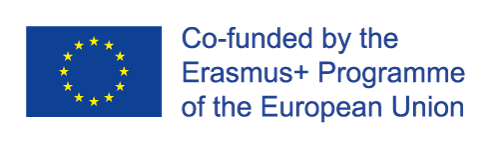 The European Commission support for the production of this publication does not constitute an endorsement of the contents which reflects the views only of the authors, and the Commission cannot be held responsi­ble for any use which may be made of the information contained therein.
Unit 2. Communication – active listening and feedback
Contenido
Unidad 2.1 
Escucha activa
Unidad 2.2  
Respuesta efectiva
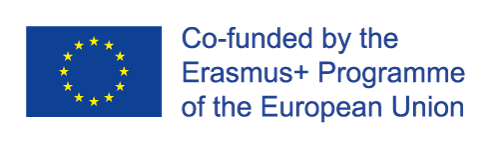 The European Commission support for the production of this publication does not constitute an endorsement of the contents which reflects the views only of the authors, and the Commission cannot be held responsi­ble for any use which may be made of the information contained therein.
Unidad 2.1. Escucha activa
¿Qué es la escucha activa?
Desviar la atención a lo que la persona está hablando y sintiendo, y proporciona la reacción adecuada utilizando sus propias palabras para poder comprender el mensaje que se dirige a usted (palabras y sentimientos)
Comprender mensajes, situaciones y otras personas.
Evitar malentendidos.
Respetar  la opinión de los demás, sus actitudes y sentimientos.
Tipo de comunicación que hace que la otra persona se sienta cómoda, que confíe en el oyente y que exprese fácilmente lo que realmente desea expresar.
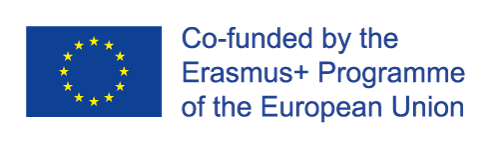 The European Commission support for the production of this publication does not constitute an endorsement of the contents which reflects the views only of the authors, and the Commission cannot be held responsi­ble for any use which may be made of the information contained therein.
Unidad 2.1. Escucha activa
¿Qué es la escucha no activa?
- Pseudo escucha - cuando pretendemos escuchar, pero realmente no
- Escucha de una capa - cuando solo escuchamos la parte verbal del mensaje y no prestamos atención a la connotación
- Escucha selectiva - solo escuchamos lo que queremos y nos interesa
- Rechazo selectivo - escuchamos todo, pero rechazamos lo que no nos gusta
- Arrebatar palabras - el oyente escucha solo tanto como para arrebatar la oportunidad de hablar por sí mismo
- Escucha defensiva - el oyente es emocional
- Escucha de emboscada - escucha para atacar al hablante
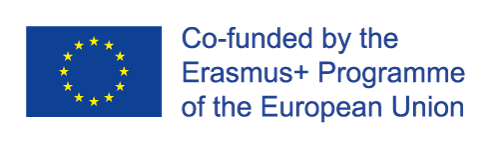 The European Commission support for the production of this publication does not constitute an endorsement of the contents which reflects the views only of the authors, and the Commission cannot be held responsi­ble for any use which may be made of the information contained therein.
Unidad 2.1. Escucha activa
Escucha activa

Escuchar activamente es la forma en que mostramos empatía.

Con la escucha activa estamos dejando que otros sepan que:

"Entiendo lo que dices."
"Estoy interesado y me importa".
"Te acepto como persona y como eres".
"Respeto tus opiniones".
The European Commission support for the production of this publication does not constitute an endorsement of the contents which reflects the views only of the authors, and the Commission cannot be held responsi­ble for any use which may be made of the information contained therein.
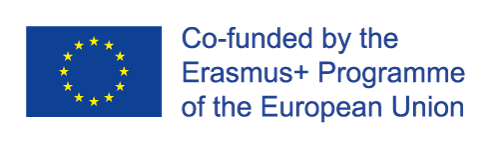 Unidad 2.1. Escucha activa
Elementos de escucha activa
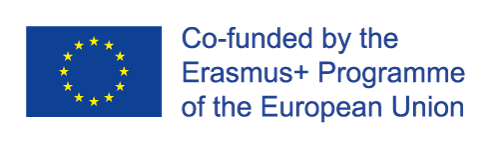 The European Commission support for the production of this publication does not constitute an endorsement of the contents which reflects the views only of the authors, and the Commission cannot be held responsi­ble for any use which may be made of the information contained therein.
Unidad 2.1. Escucha activa
Decide por ti mismo "Quiero ser un oyente activo"
Al comienzo de una conversación di a ti mismo:
"Esta vez escucharé activamente"
Evita todas las distracciones
Cuando quieras decir algo "muerde la lengua"
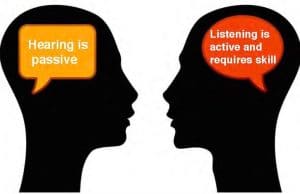 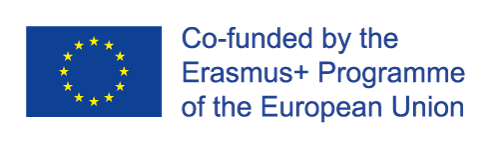 The European Commission support for the production of this publication does not constitute an endorsement of the contents which reflects the views only of the authors, and the Commission cannot be held responsi­ble for any use which may be made of the information contained therein.
Unidad 2.1. Escucha activa
No interrumpir
No adivine lo que él / ella quería decir.
No termines sus oraciones
Si necesita interrumpir por falta de tiempo :
1) Disculparse,
2) Explica por qué estás interrumpiendo 
3) Resume antes de irse (lo siento, realmente tengo que interrumpirlo ahora porque tengo una reunión ..., realmente lo entiendo y trataré de ... ")
The European Commission support for the production of this publication does not constitute an endorsement of the contents which reflects the views only of the authors, and the Commission cannot be held responsi­ble for any use which may be made of the information contained therein.
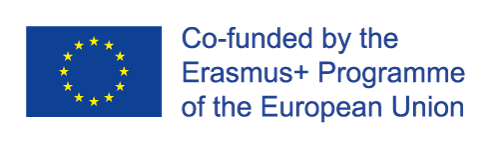 Unidad 2.1. Escucha activa
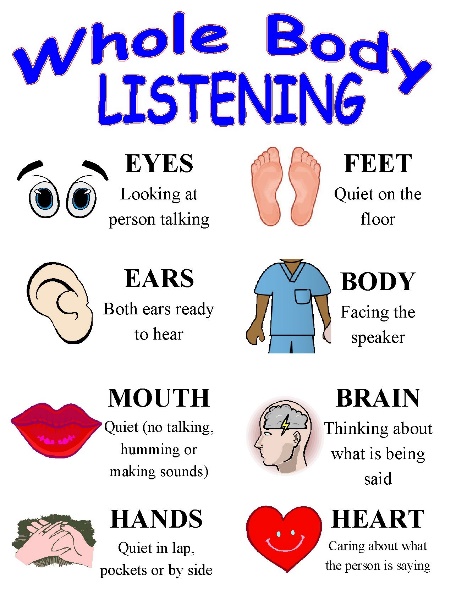 Indica con su cuerpo que está escuchando (¿cómo)?
Mira a la persona a los ojos, pero sin intimidar
Evita los movimientos que distraen.


EJERCICIO: Muéstrame cómo te ves cuando escuchas activamente
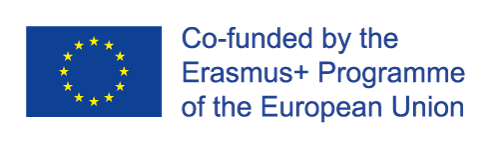 The European Commission support for the production of this publication does not constitute an endorsement of the contents which reflects the views only of the authors, and the Commission cannot be held responsi­ble for any use which may be made of the information contained therein.
Unidad 2.1. Escucha activa
Lenguaje corporal
Sé un espejo a los sentimientos de tu interlocutor.

A: No puedo seguir así. Practico todos los días lo mismo, y no hay mejoría.
B: Estás realmente frustrado con eso.

ESTA ES LA EMPATÍA - reconocer los sentimientos de los demás
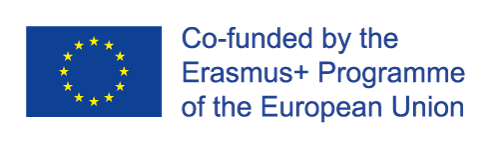 The European Commission support for the production of this publication does not constitute an endorsement of the contents which reflects the views only of the authors, and the Commission cannot be held responsi­ble for any use which may be made of the information contained therein.
Unidad 2.1. Escucha activa
Buscar una explicación
Pide a la otra persona que explique lo que estaba pensando

A: Ya no puedo seguir así. ¡Nada me funciona!
C: ¿Qué quieres decir con eso? Dame un ejemplo, ¿qué es lo que no funciona para ti? ¿Cómo llegaste a esa conclusión?
 
RECUERDA: implicación = malentendido
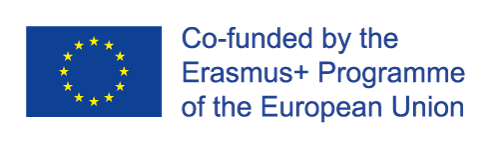 The European Commission support for the production of this publication does not constitute an endorsement of the contents which reflects the views only of the authors, and the Commission cannot be held responsi­ble for any use which may be made of the information contained therein.
Unidad 2.1. Escucha activa
Paráfrasear
ç
En la menor cantidad de palabras posible, repite cómo entendió lo que la otra persona estaba diciendo
Ser breve y conciso
Resumir solo los puntos principales del mensaje.
Relatar solo al contenido del mensaje.
Se habla sin ningún valor, juicio o interpretación.
Indicar que solo queremos entender mejor a nuestro interlocutor.
"Si te entendí correctamente ..."
"Parece que crees que ..."
"Eso significa que ..."
The European Commission support for the production of this publication does not constitute an endorsement of the contents which reflects the views only of the authors, and the Commission cannot be held responsi­ble for any use which may be made of the information contained therein.
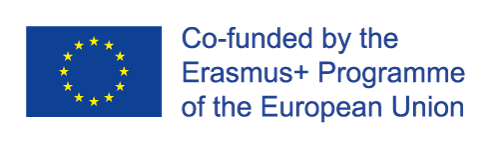 Unidad 2.1. Escucha activa
Sección de conocimiento/Tareas
¿Qué es la escucha activa?

¿Qué significa "parafrasear"?
The European Commission support for the production of this publication does not constitute an endorsement of the contents which reflects the views only of the authors, and the Commission cannot be held responsi­ble for any use which may be made of the information contained therein.
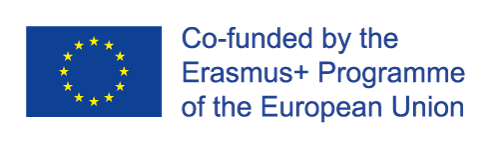 Unidad 2.2 Feedback efectivo
Feedback efectivo
Los padres deben estar informados sobre el desempeño de sus hijos, así como sobre su bienestar.
La mejor manera es utilizar gráficos de medición de rendimiento
Hacer una lista de otras características importantes para el niño:
Comunicación con otros niños.
Comportamiento en las clases formativas.
Comunicación con el entrenador.
Ser lo mas concreto posible
Proporcionar ejemplos para sus declaraciones
Registrar todos los elementos importantes, para que tenga argumentos al hablar con los padres.
The European Commission support for the production of this publication does not constitute an endorsement of the contents which reflects the views only of the authors, and the Commission cannot be held responsi­ble for any use which may be made of the information contained therein.
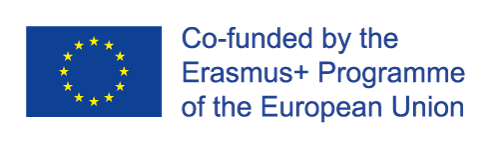 Unidad 2. Comunicación - Escucha activa y feedback.
Lista de referencias
Burton,D., Raedeke,T.D. (2008). Sport psychology for coaches. Human Cinetics. Champaign, USA, pp 16 – 35
Centre for Curriculum and Professional Development. (1993). Facilitator development workshop: Handbook for participants. Ministry of Advanced Education, Training and Technology.
The European Commission support for the production of this publication does not constitute an endorsement of the contents which reflects the views only of the authors, and the Commission cannot be held responsi­ble for any use which may be made of the information contained therein.
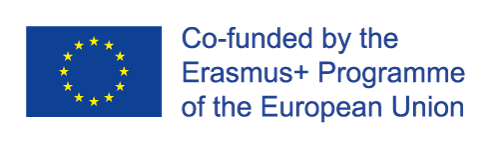 Unidad 3 Resolución de conflictos.
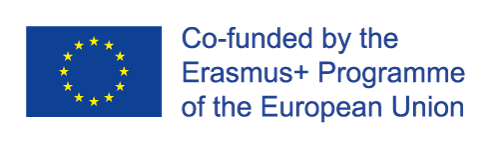 The European Commission support for the production of this publication does not constitute an endorsement of the contents which reflects the views only of the authors, and the Commission cannot be held responsi­ble for any use which may be made of the information contained therein.
Unidad 3 .Resolución de conflictos.
VISIÓN GENERAL
Esta sesión va dirigida a: 

Desarrollar las habilidades para la resolución de conflictos y la cooperación con los padres en la resolución de conflictos.
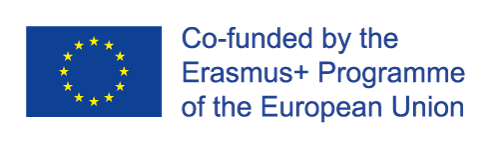 The European Commission support for the production of this publication does not constitute an endorsement of the contents which reflects the views only of the authors, and the Commission cannot be held responsi­ble for any use which may be made of the information contained therein.
Unidad 3 .Resolución de conflictos
¿Qué suelen hacer los adultos cuando los niños están en conflicto?
Castigo: el castigo y la conducta para los niños a menudo están desconectados
Afrontar las consecuencias: comportamiento inaceptable relacionado con las consecuencias.
Enfoque de resolución de problemas: el comportamiento es visto como el problema que debe resolverse.

PERO: EN LOS TRES ENFOQUES, LOS ADULTOS ELIGEN EL CASTIGO O LA CONSECUENCIA NEGATIVA SIN IMPLICAR A LOS NIÑOS
The European Commission support for the production of this publication does not constitute an endorsement of the contents which reflects the views only of the authors, and the Commission cannot be held responsi­ble for any use which may be made of the information contained therein.
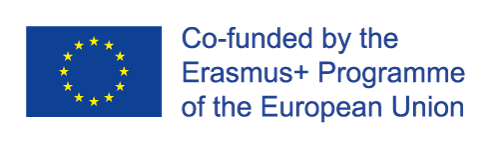 JUSTICIA RETRIBUTIVA VS JUSTICIA RESTAURATIVA
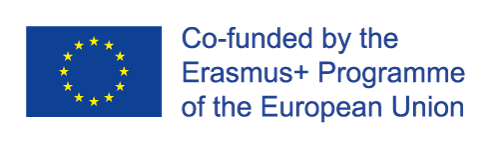 The European Commission support for the production of this publication does not constitute an endorsement of the contents which reflects the views only of the authors, and the Commission cannot be held responsi­ble for any use which may be made of the information contained therein.
Unidad 3 .Resolución de conflictos
JUSTICIA RETRIBUTIVA VS JUSTICIA RESTAURATIVA
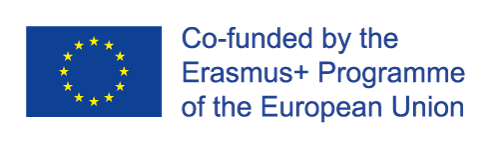 The European Commission support for the production of this publication does not constitute an endorsement of the contents which reflects the views only of the authors, and the Commission cannot be held responsi­ble for any use which may be made of the information contained therein.
Unidad 3. Resolución de conflictos.
El papel de los padres en el conflicto
Invita a los niños / atletas a abordar juntos lo que sucedió
Pregunta a todas las partes en conflicto cuáles son sus necesidades y cómo pueden satisfacerse en el futuro
Apoyar la negociación entre los bandos involucrados.
Apoyar la comprensión de que el conflicto afecta a todas las personas alrededor
Acordar consecuencias y acciones.
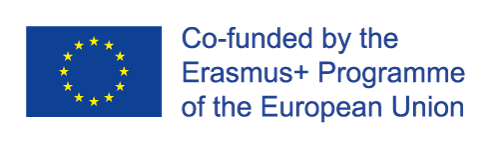 The European Commission support for the production of this publication does not constitute an endorsement of the contents which reflects the views only of the authors, and the Commission cannot be held responsi­ble for any use which may be made of the information contained therein.
Unidad 3. Resolución de conflictos
Cuando el conflicto ocurre ...
En un conflicto entre atletas menores de edad, los padres deben participar en la resolución de conflictos.
Invitar a los padres
Explicar objetivamente la situación de conflicto.
Preguntar a los padres qué piensan ellos.
Decir lo que hiciste para resolver el conflicto.
Explicar su papel en la resolución de conflictos.
The European Commission support for the production of this publication does not constitute an endorsement of the contents which reflects the views only of the authors, and the Commission cannot be held responsi­ble for any use which may be made of the information contained therein.
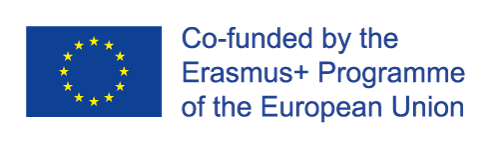 Unidad 3. Resolución de conflictos
Si los padres están en conflicto contigo ...
Mantén la calma, no levantar la voz, suavizar la información expresando emociones
De manera no verbal, intenta mostrar que estás escuchando, míralos a los ojos.
Demuestra que entiendes su angustia
Ofrece tus argumentos
Acordar un plan de actividades.
Si sigue ocurriendo, ofrézcales hablar con sus superiores.
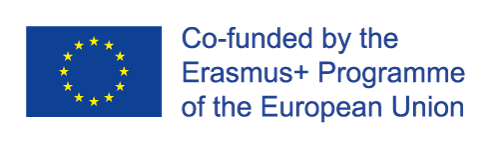 The European Commission support for the production of this publication does not constitute an endorsement of the contents which reflects the views only of the authors, and the Commission cannot be held responsi­ble for any use which may be made of the information contained therein.
Unidad 3. Resolución de conflictos
Todos cometemos errores…
Si un padre señala que cometiste un error, admítelo, haz un plan sobre cómo corregir el error

Por ejemplo: realmente no noté que el niño estaba enfermo/molesto debido a algo ... y lo siento mucho por eso. Lo haré de inmediato .... Y espero que .....

Pero no en tono sumiso, sino con confianza e integridad.
The European Commission support for the production of this publication does not constitute an endorsement of the contents which reflects the views only of the authors, and the Commission cannot be held responsi­ble for any use which may be made of the information contained therein.
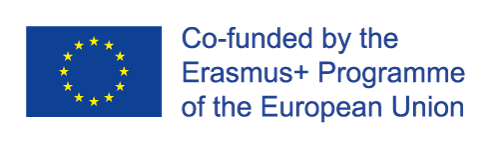 Unidad 3. Resolución de conflictos
Sección de conocimiento/Tareas.
TAREA: Discute con sus atletas la diferencia entre justicia retributiva y restaurativa

Decide con ellos cómo resolver conflictos comunes utilizando el paradigma de la justicia restaurativa
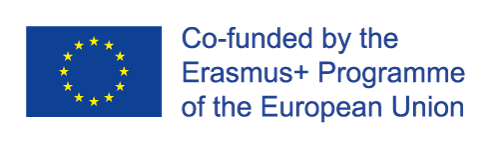 The European Commission support for the production of this publication does not constitute an endorsement of the contents which reflects the views only of the authors, and the Commission cannot be held responsi­ble for any use which may be made of the information contained therein.
Unidad 3. Resolución de conflictos
Lista de referencias
Hopkins, B. (2002) Restorative justice in schools. Support for learning. 17 (3) pp. 144 – 149. NASEN
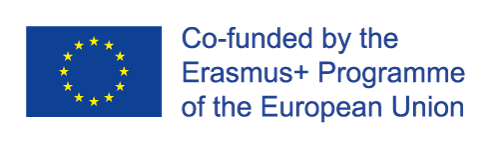 The European Commission support for the production of this publication does not constitute an endorsement of the contents which reflects the views only of the authors, and the Commission cannot be held responsi­ble for any use which may be made of the information contained therein.
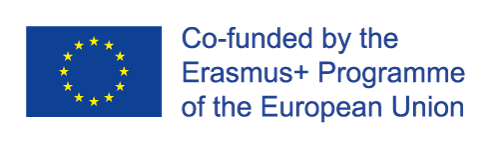 The European Commission support for the production of this publication does not constitute an endorsement of the contents which reflects the views only of the authors, and the Commission cannot be held responsi­ble for any use which may be made of the information contained therein.
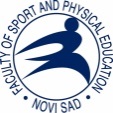 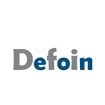 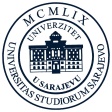 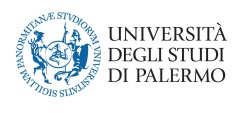 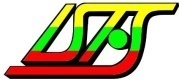 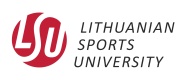 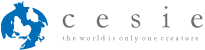 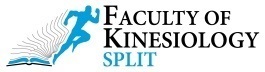 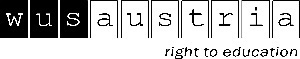